4491-19 Standard Deduction and Tax Computation v11.0 VO.pptx
Standard Deductions & ExemptionsSchedule A
Pub 17 Chapter 20
Pub 4012 Tab F and Tab 4
12/29/2011
Tax Law Training (NJ) TY2011 v11.0
1
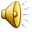 Deductions
AGI minus deductions & exemptions equals taxable income
TP takes either Standard Deduction or Itemized Deductions on Schedule A
Additional Standard Deduction Allowance if over 65 or blind
Refer to Pub 4012 Tab F to determine allowable standard deduction. Tax Wise does this automatically
Tax Law Training (NJ) TY2011 v11.0
2
12/29/2011
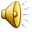 Exceptions To Deductions
Married Filing Separately 
Spouse has itemized – TP must itemize
Spouse took Standard – TP must take Std
Non-Resident Alien MUST itemize.
Tax Law Training (NJ) TY2011 v11.0
3
12/29/2011
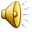 Exemptions
Personal exemption amount of $3,700 times the number in Form 1040 Box 6d
The total exemption is automatically calculated by TaxWise
Tax Law Training (NJ) TY2011 v11.0
4
12/29/2011
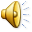